The three ‘Cs’: key principles of academic writing
Canvas.bham.ac.uk  (edited)
It is tempting, sometimes, to throw in long words or elaborate sentences just to make your essay sound more academic. But often these distract and confuse the reader. You may, of course, need to use subject-specific terms, but in general you should aim to be clear and concise rather than wordy or over-complicated. Your reader just wants to understand and follow your arguments.
Consider the three Cs of academic writing: being CLEAR, being CONCRETE, and being CONCISE.
Remember that, above all, you are trying to COMMUNICATE with your reader (another C!), so you should do everything you can to help them understand what you are trying to say.
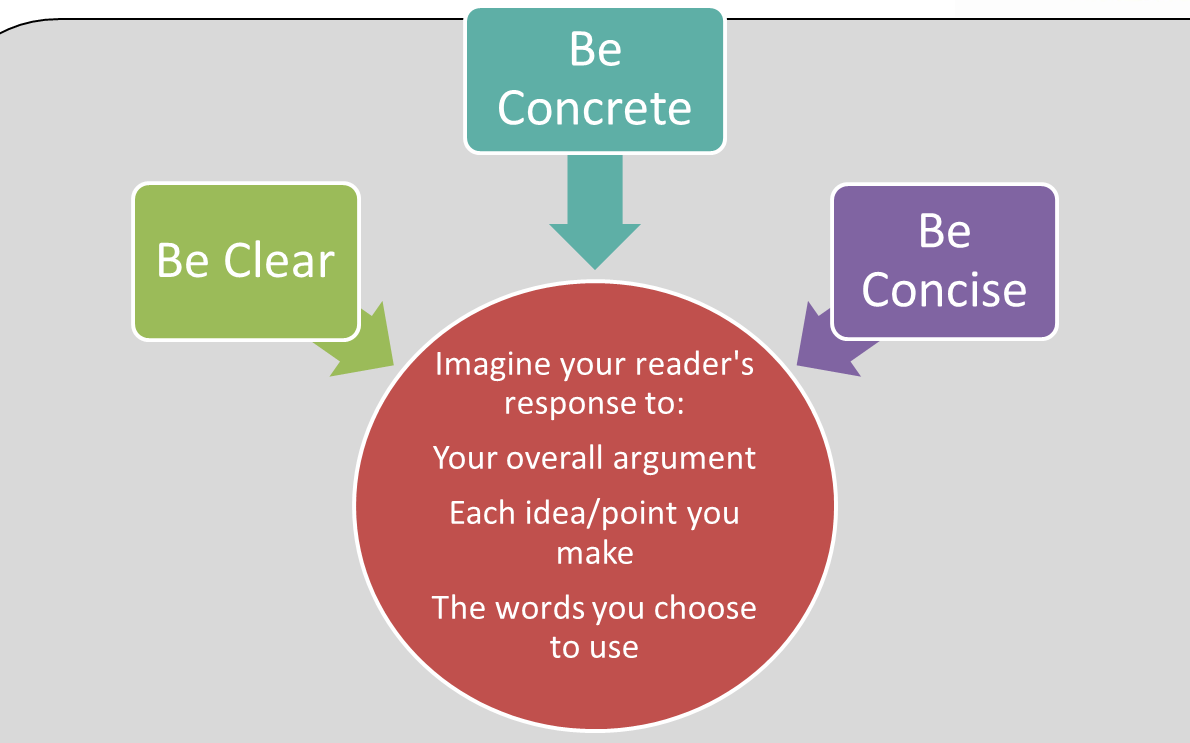 Being concise
“The best English is that which gives sense in the fewest words.” (Day, 1998)
Although you should not under-develop your arguments or skim over important details, it is vital to explain your ideas concisely and within the word count. 
Conveying in depth concepts in a few carefully chosen words is an important skill for academic writers to develop. Words should not be cut at the expense of clarity, but being succinct is much more important than sounding fancy.
Empty phrases like “it can be said that…”
Weak or unnecessary adverbs/modifiers: somewhat, fairly, pretty, really, quite, basically, hopefully, rather...
Repetition or tautology (saying the same thing twice in different ways)
Activity: being concise
Can you think of less wordy alternatives to the following phrases?
"exactly identical""at the present time""of paramount importance" "brown in colour" "due to the fact that" "provide an indication of" "did a study of"
Now see if you can edit this passage to become clearer and more concise:
The study suggests psychoanalytic therapy works best and is most successful if the client is motivated and has a positive attitude, therefore a depressed client’s apathy, flat emotional state and lack of motivation could perhaps have an impact on the appropriateness of psychoanalytic therapy for treating a condition such as depression. Furthermore, it could be said that the levels of dependency of depressed clients mean that transference is more than likely to develop.
ORIGINAL PARAGRAPH:
The study suggests psychoanalytic therapy works best and is most successful if the client is motivated and has a positive attitude, therefore a depressed client’s apathy, flat emotional state and lack of motivation could perhaps have an impact on the appropriateness of psychoanalytic therapy for treating a condition such as depression. Furthermore, it could be said that the levels of dependency of depressed clients mean that transference is more than likely to develop.
AN EDITED VERSION:
The study suggests psychoanalytic therapy works best if the client has a positive attitude. Therefore, a depressed client’s apathy, flat emotional state and lack of motivation could affect the appropriateness of psychoanalytic therapy for treating a condition such as depression. Furthermore, the levels of dependency of depressed clients could mean that transference is likely to develop.
EXTRA NOTES
Hedges / boosters 
Wherever possible, use a verb form of a word rather than the noun form - 'indicate' is much more direct and concise than 'provide an indication of.'
Think about things that you really don't need to say e.g. 'brown in colour' - 'brown' is enough!
Try to strike a balance between being over-cautious and over-confident. Too many words/phrases like 'perhaps' and 'could possibly suggest' can make your writing feel vague; but sounding too definitive or arrogant is not advisable either. Striking a balance takes practice and careful editing.
Avoid phrases like 'more than likely' which don't really mean anything and make your writing seem imprecise.
Being concrete and precise
Quick wins for being concrete:
Illuminate your points with examples
Avoid generalizations or empty phrases
Quantify things where possible
Support everything with evidence
Always highlight the relevance of the evidence you use
Specific examples give weight to your points:
Specific examples give weight to your points:
TOO GENERAL/ VAGUE: “The impact of behaviorism on education has been significant.”
BETTER: “The impact of behaviorism on education has been significant, as demonstrated by the widespread use of positive reinforcement in primary schools.”
Clichés or generalizations are a waste of words:
“Language is hugely important for humans”
“This is clearly a highly interesting topic.”
Editing techniques
Tips for editing
Leave a few days between the writing and editing stages to allow yourself to look at your work with fresh eyes.
Print off to do your editing.
Go through crossing out any words or sentences that are serving no purpose.
Cut anything that is just 'window dressing', but not material that advances your argument or helps to make things clear to your reader.
Often adverbs such as “slightly” or “extremely” can be cut. Make your verbs do their job so you don’t have to keep qualifying them.
Copy and paste any clumsy sentences onto a separate document and play around with them to find a more streamlined structure.
Read the whole essay aloud to check the flow and spot repetition.
Keep anything you cut in a separate document called “scrap,” just in case you ever need it again. This will also make it less painful to trim your work!
Editing a paragraph
To improve the internal structure of a paragraph, copy and paste it into a separate document and then put a line space between each sentence. Once the paragraph is spread out like this, you will be able to see if there are any very long sentences, check that the sentences are in the most appropriate sequence, and spot any sentences that are just repeating ideas, or that don’t really belong in this paragraph at all.
The M.J. Hyland Method
M.J. Hyland is a very successful author. She edits her work by printing it out in a completely different font from the one she used to type it – an ugly font that she doesn’t normally use. She also makes the font larger. It helps make the writing look alien, and so allows her to distance herself from it when editing. She reverts back to her normal font for the final check.
Proofreading
Proofreading is a different process to editing, and it's important to make time for it before submitting your work. When you are editing work, you might be thinking about things like sentence length, how clearly you express your ideas, whether your argument is easy to follow, and so on. Proofreading involves looking at smaller elements of your writing, such as punctuation, spelling and grammar. These are still really important - a badly written essay that hasn't been proofread is a clear sign to a marker that you may not have put much effort in! Mistakes will also make your work harder to read.
Round-up and next steps
Academic writing is a challenging and important skill. The more you do it, and the more you actively use feedback from your tutors, the more your writing will improve.
Here are some golden rules to remember:
Always take time to make sure you understand the question, and read the marking criteria so you know what skills are being assessed.
Plan your writing and think carefully about the overall structure of your work.
Think about paragraph structure - make sure you are providing some sort of comment or analysis, in addition to references.
Write an introduction that is clear, and sets out the structure of the essay, as well as its topic. Take the time to write a conclusion that summarizes your main points and links them back to the question.
Aim to write clearly and concisely throughout, and leave time for editing and proofreading.
References
https://canvas.bham.ac.uk/courses/11712/modules 
https://canvas.bham.ac.uk/enroll/NAL466 
'Where's Your Argument?' (Links to an external site.)(Cooper and Shoolbred, 2016) is a concise guide to presenting clear, credible arguments in academic essays, as well as impressing your marker and allowing your academic voice to come through in your writing.
Manchester University's Academic Phrasebank is a really useful source of academic phrases and signposting words: www.phrasebank.manchester.ac.ukLinks to an external site.
Further help with writing is available via our Academic Skills Gateway.Links to an external site.
Enrol on our other academic writing Canvas course: 'Improving Your Writing Style'. 
https://www.tntmagazine.com/lifestyle-career/jobs/academic-writing-problems-faced-by-todays-students